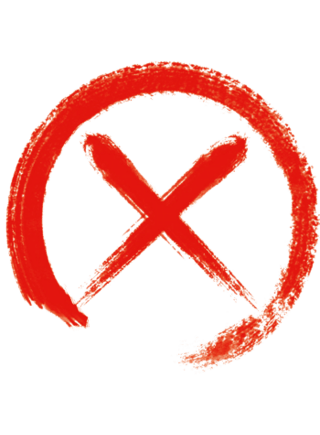 打破
標準答案
01
問題說明
Contents
目錄
02
檢視政策
03
解決方案
04
執行方案
01
問題說明
強調背誦記憶
淺層的理解
不知變通 
不會質疑 
不會提問
缺乏獨立思考能力
01
問題
說明
我們的教育怎麼了?
02
檢視
政策
03
解決
方案
無法跳脫
過去所學的框架
無法另闢思路
創造力受到限制
標準化測驗
標準答案
04
執行
方案
01
問題
說明
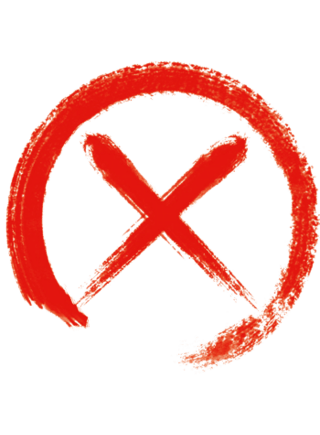 改變 – 從教育開始
02
檢視
政策
框架性思考
思考侷限性
不知變通 
不會質疑 
不會提問
缺乏獨立思考能力
03
解決
方案
04
執行
方案
01
問題
說明
02
檢視
政策
獨立思考能力
解決問題的能力
03
解決
方案
04
執行
方案
02
檢視政策
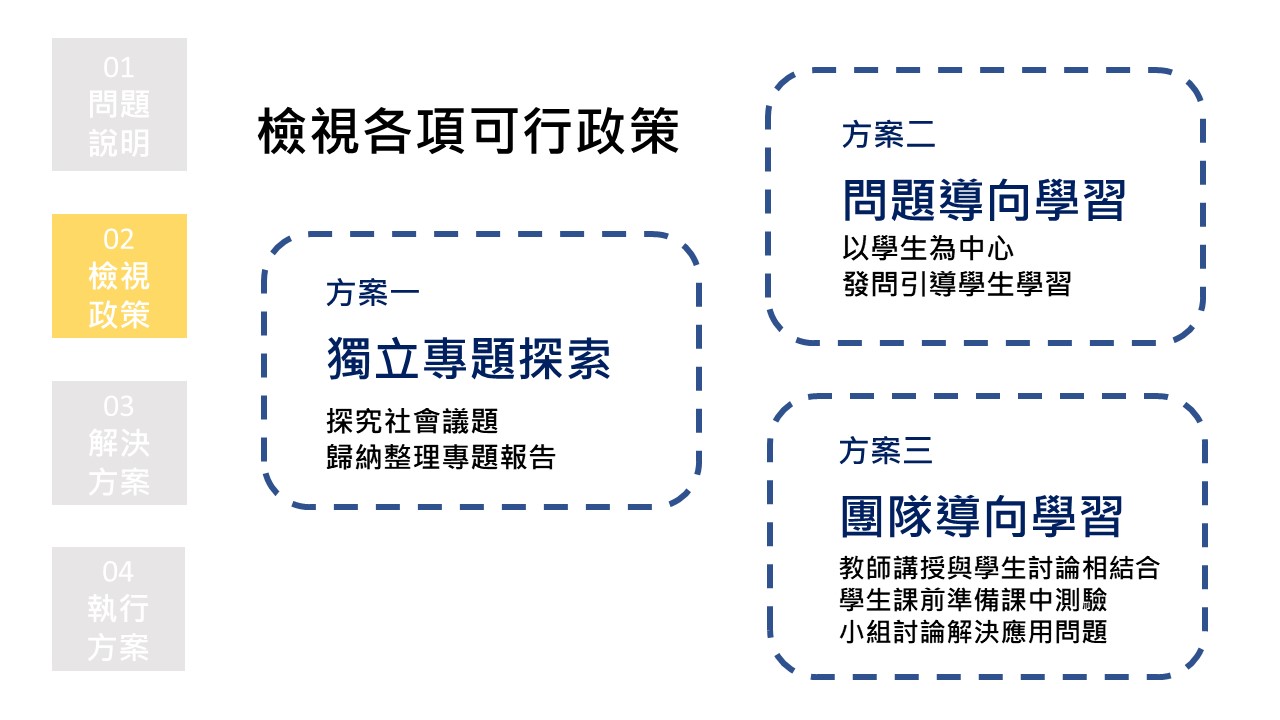 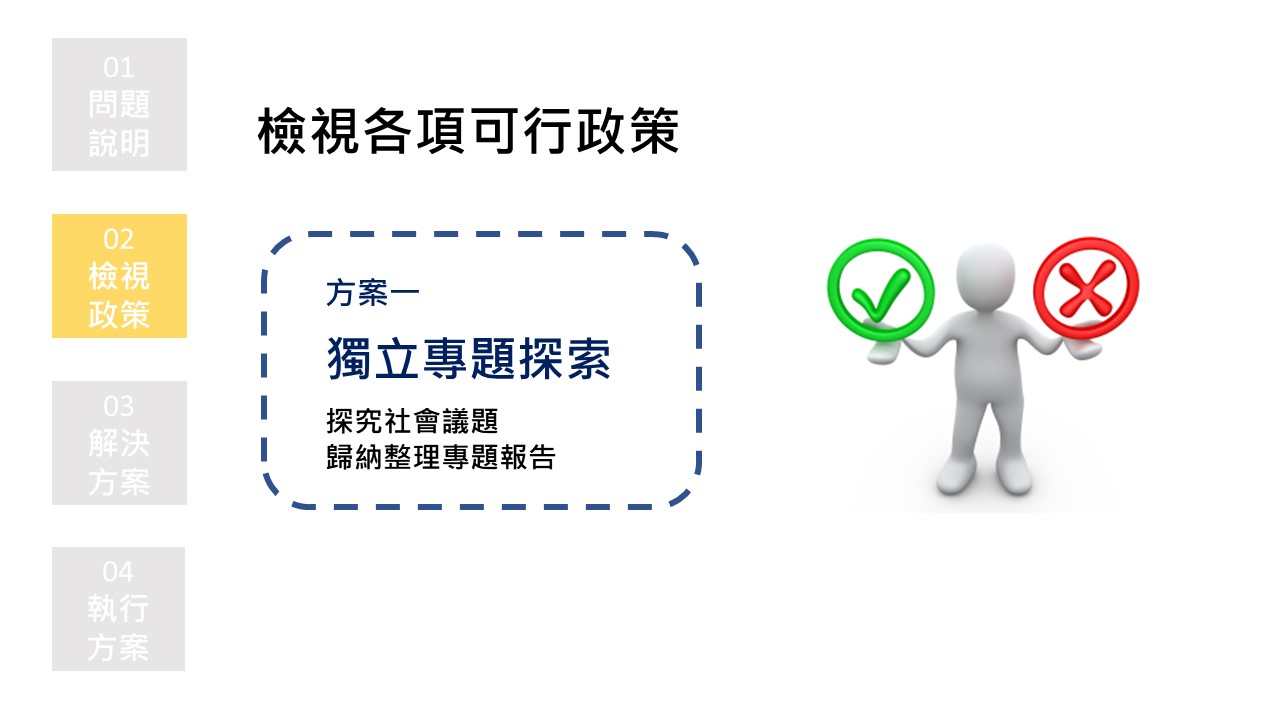 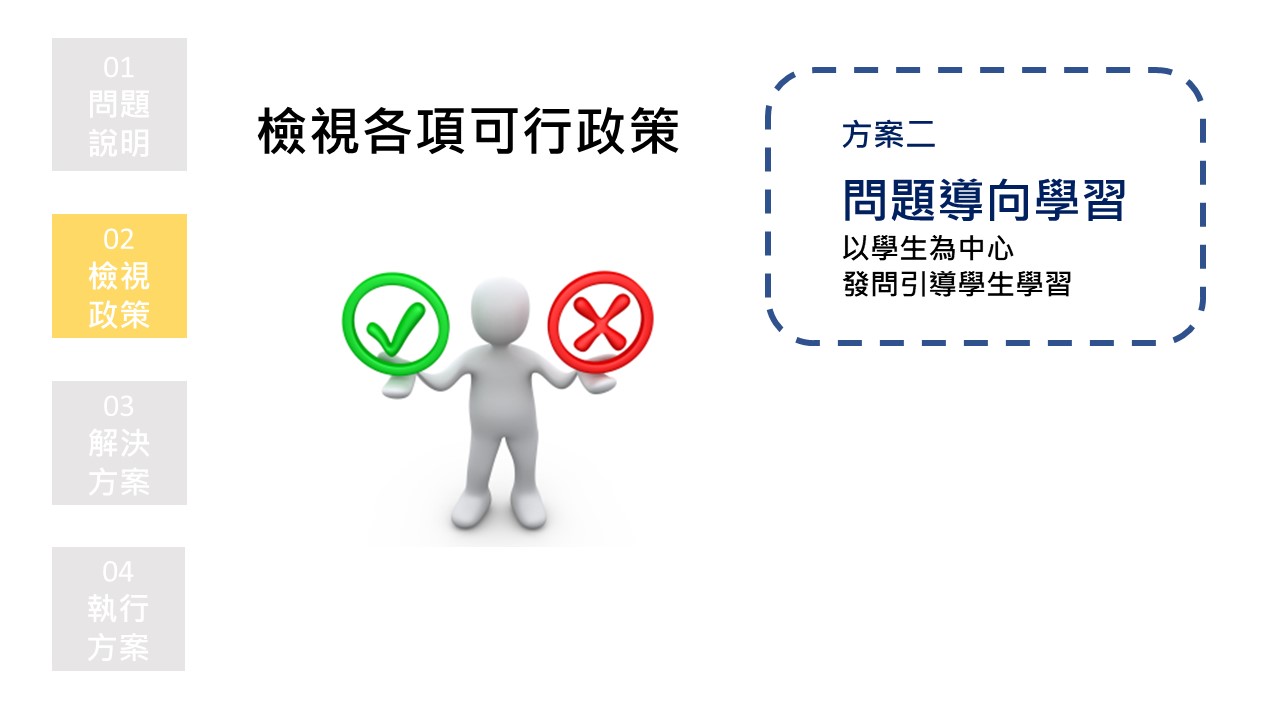 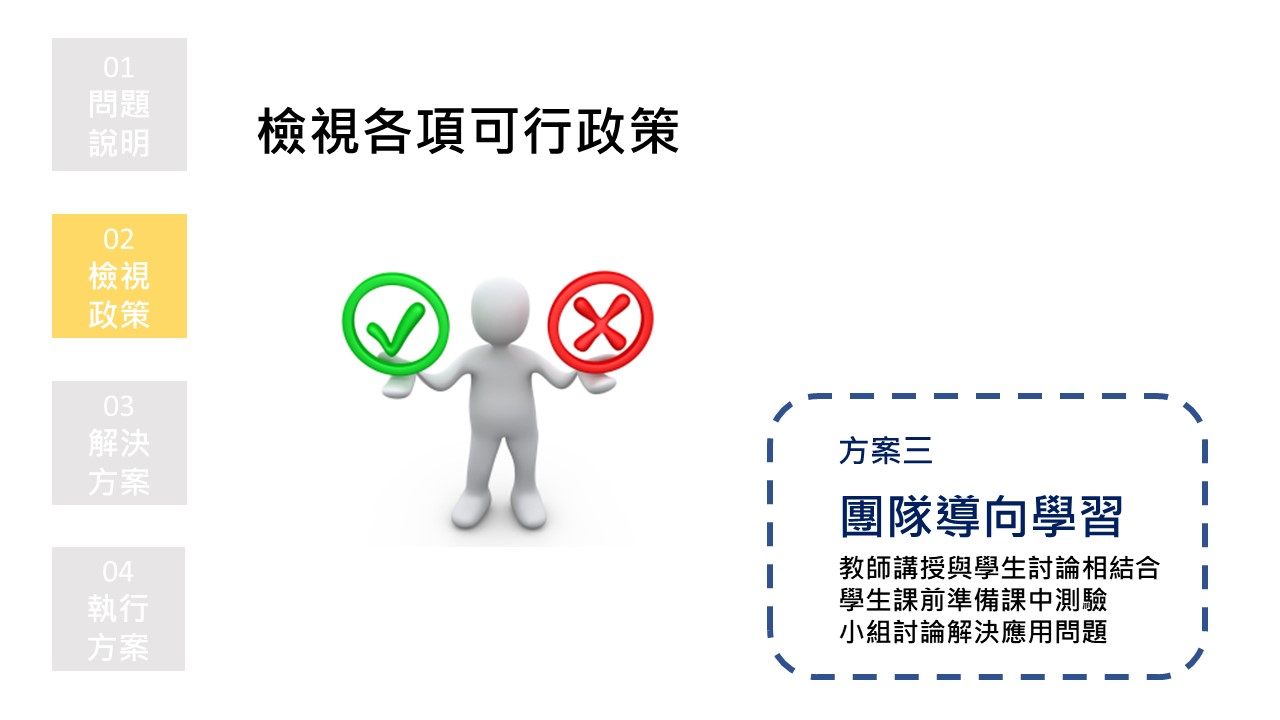 03
解決方案
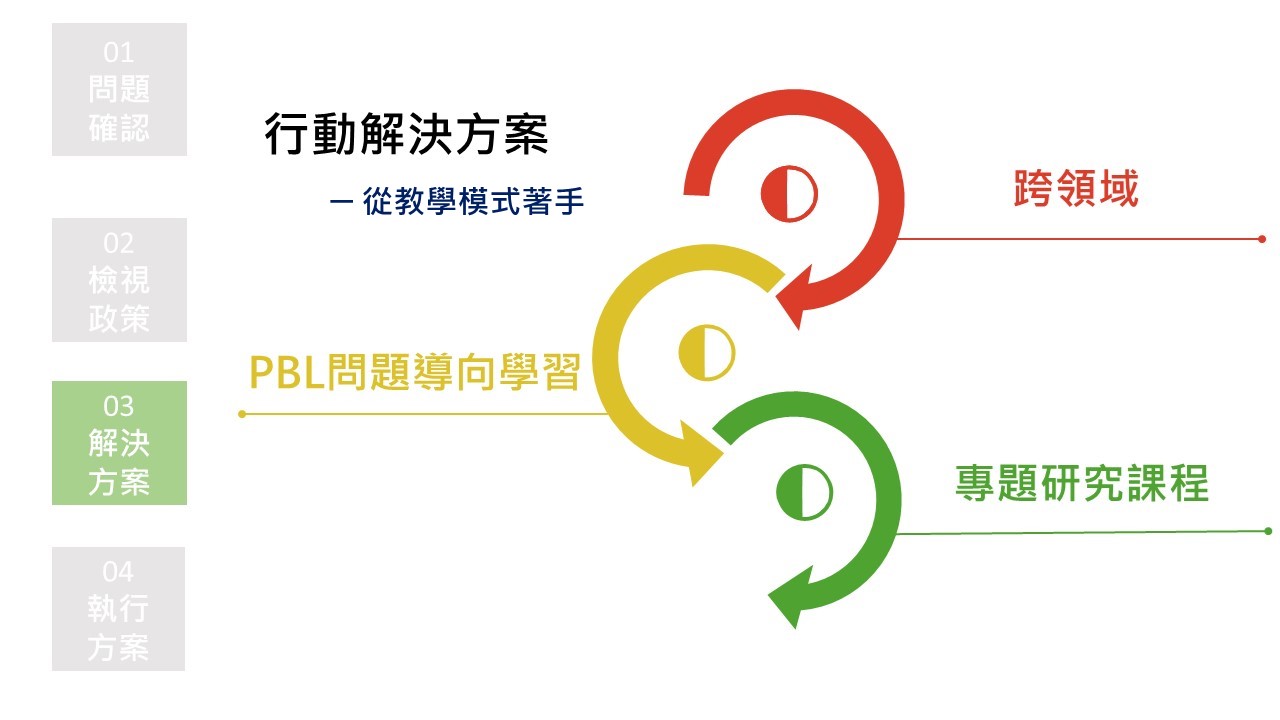 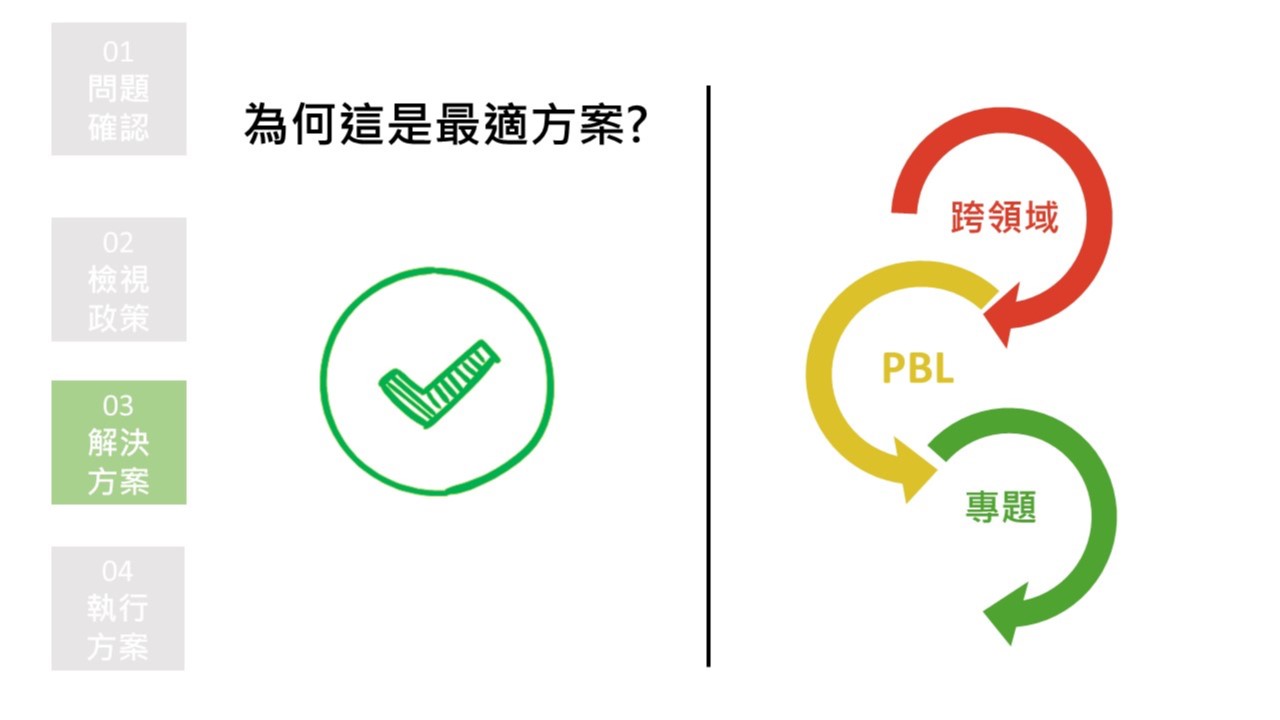 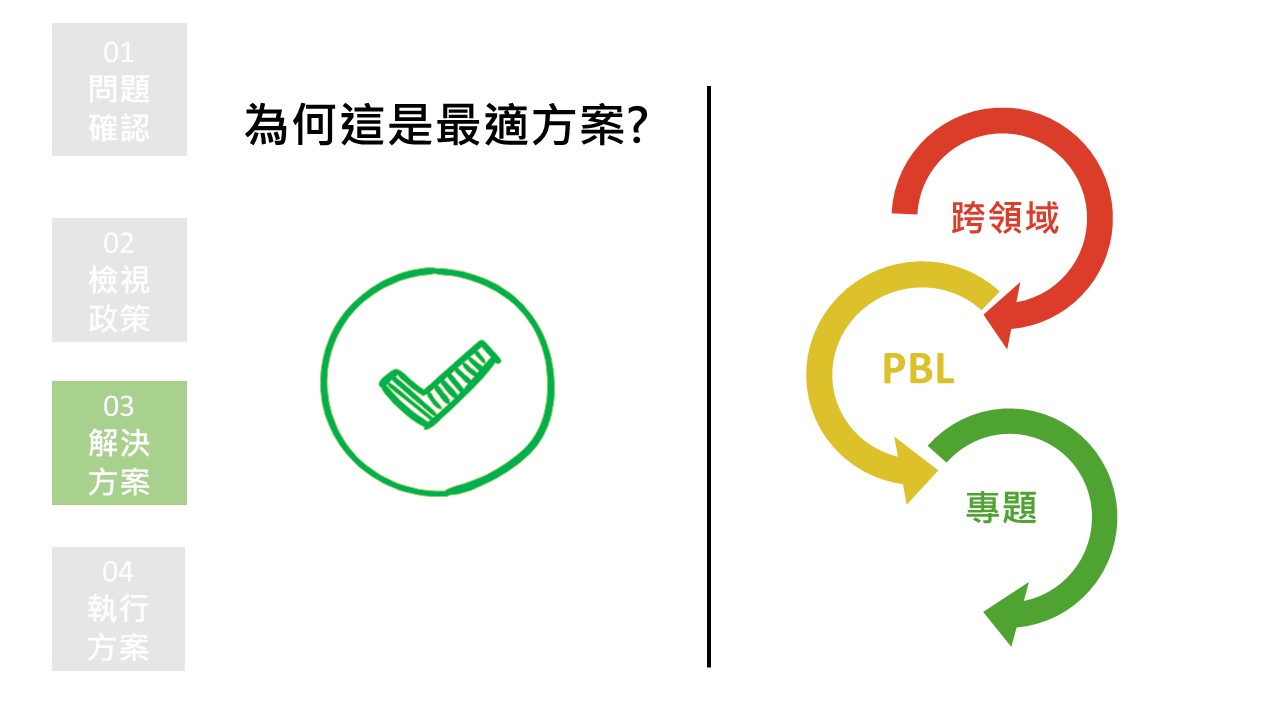 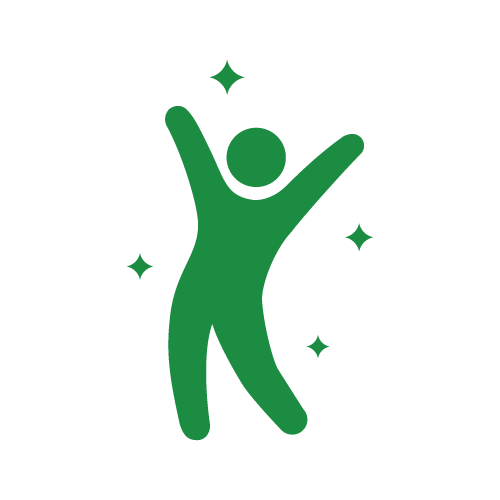 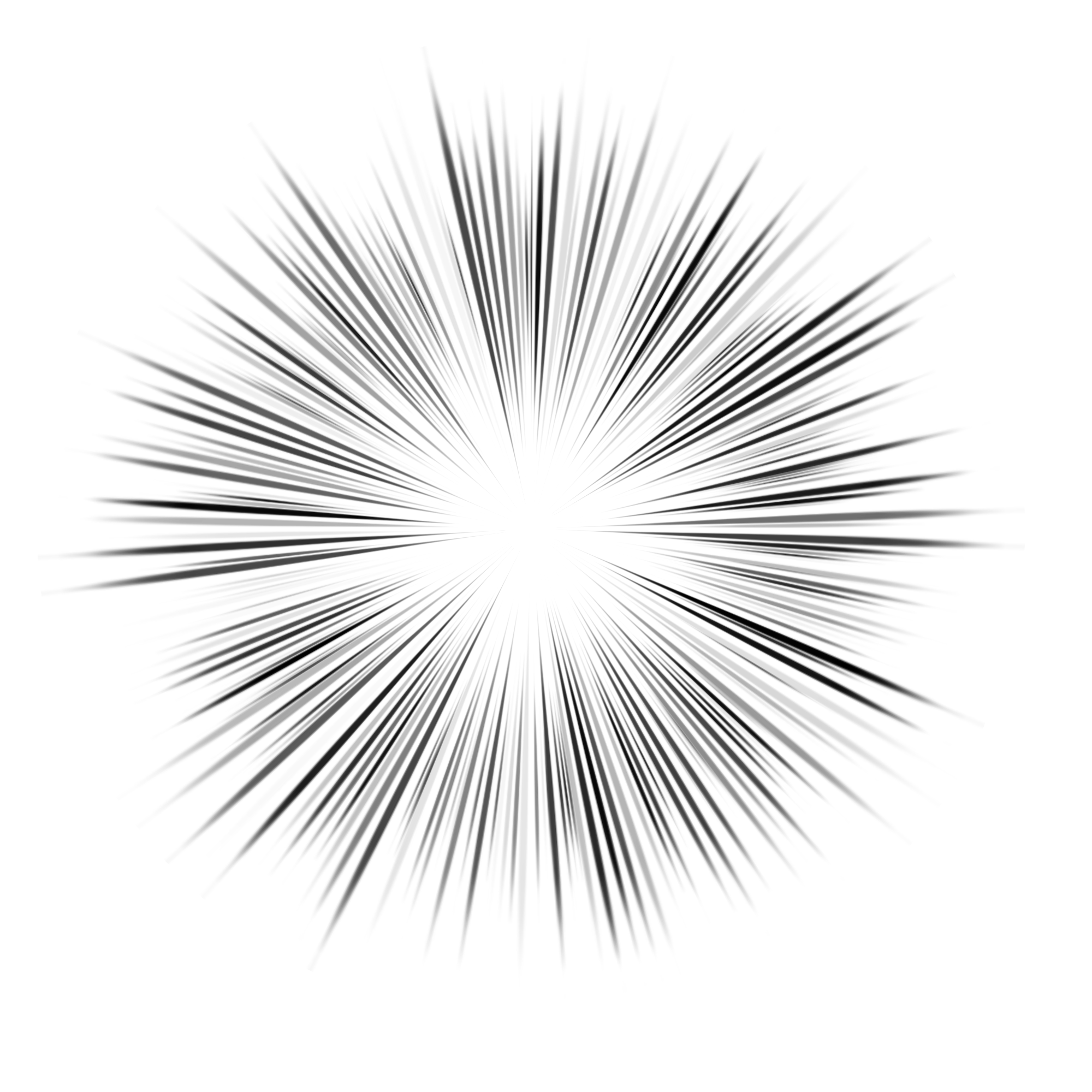 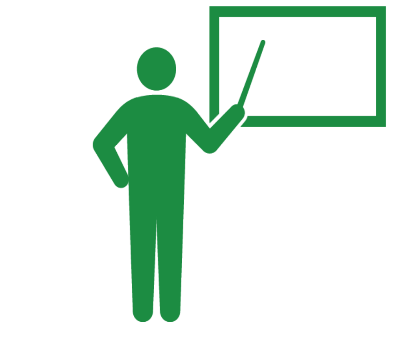 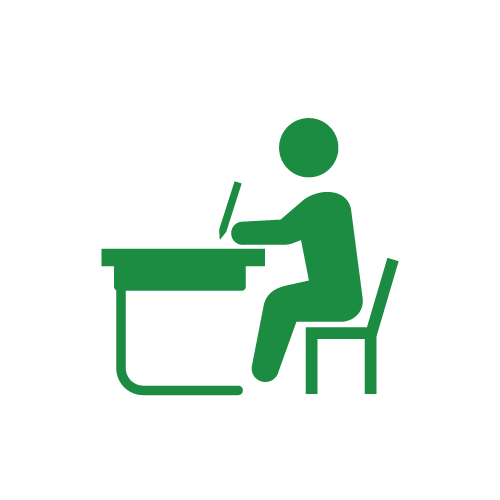 主動學習者
獨立專題
培養學生帶得走的能力
蒐集、整合、分析
實踐如何解決問題
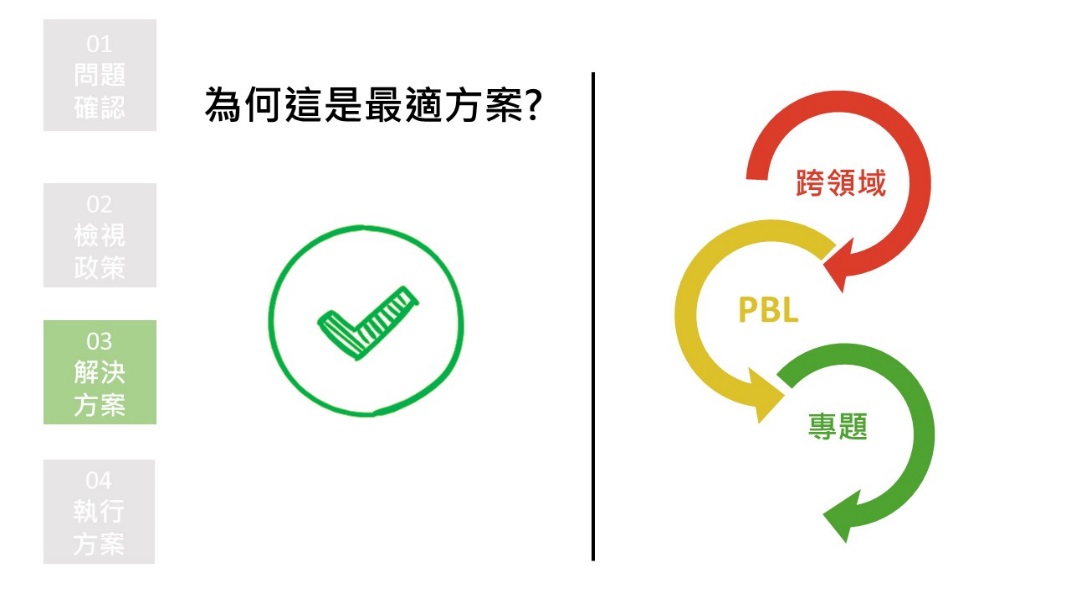 知識接受者
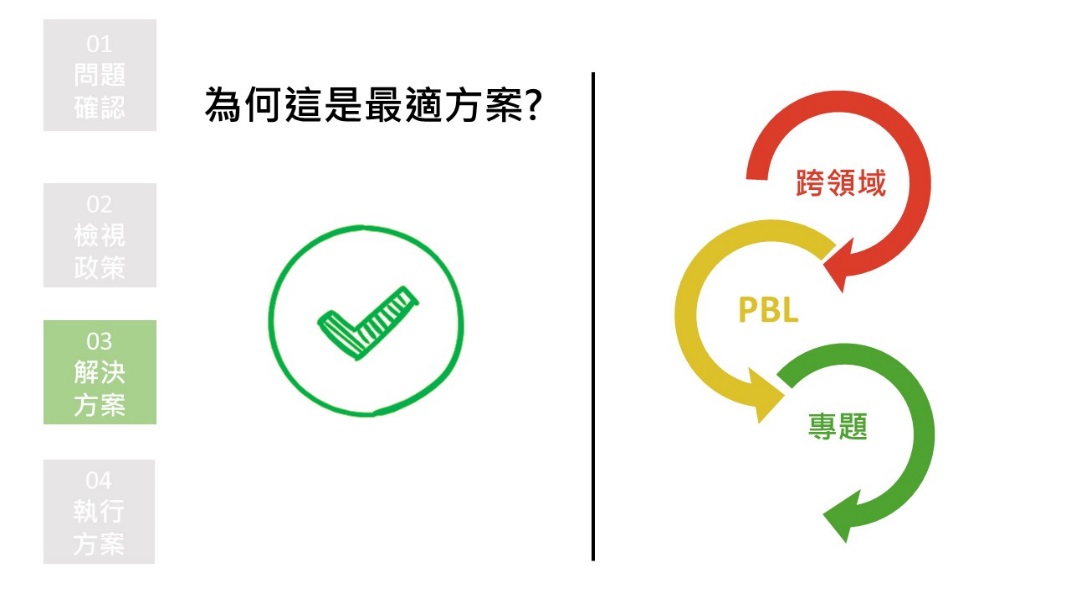 PBL
獨立思考 & 批判能力
界定問題
蒐集資料
分析資料
建立假設
比較不同解決方式
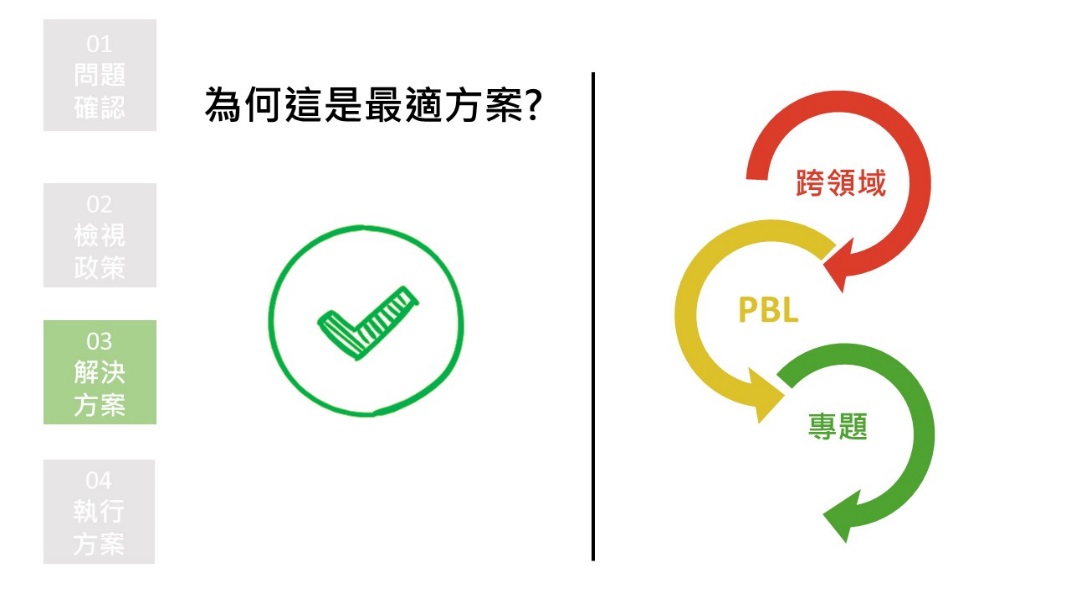 跨領域
解決問題的能力
培養具備專業能力
與各領域溝通合作的能力
跨領域能力
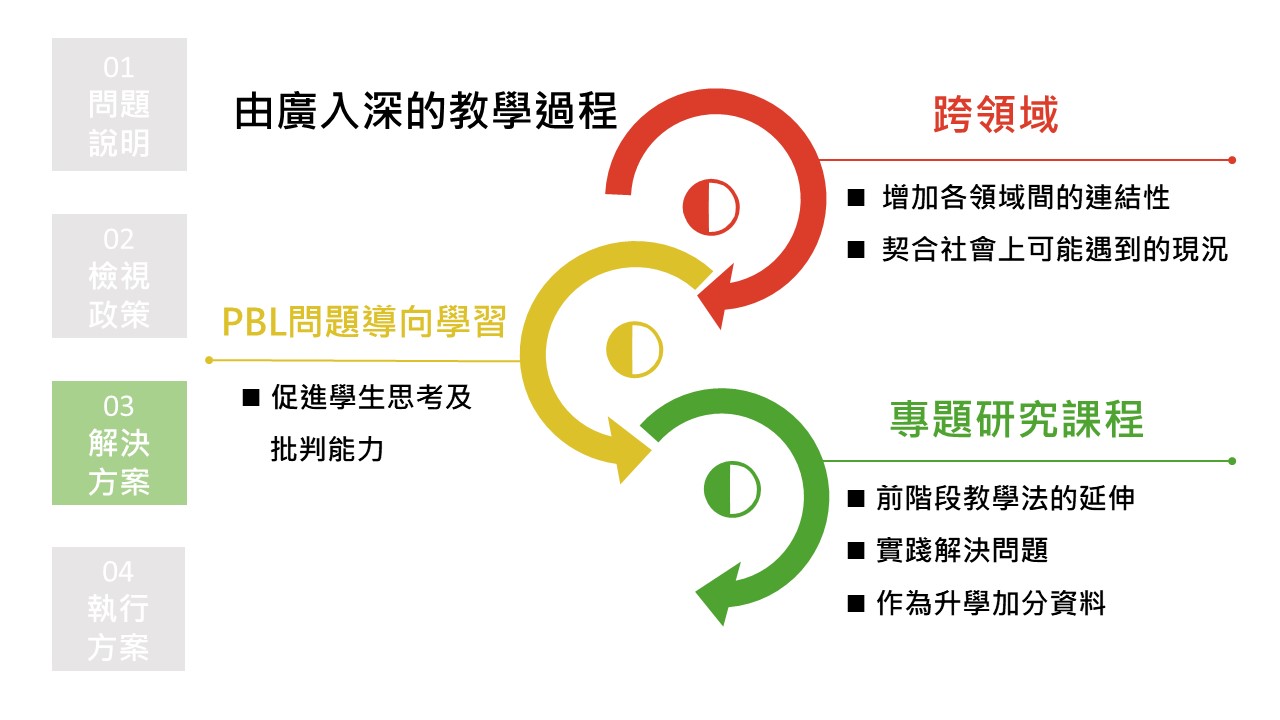 04
執行方案
01
問題
確認
執行方案
高一上學期
高一升高二暑假
02
檢視
政策
選定指導老師
構思專題方向
開設跨領域課程
PBL模式上課
03
解決
方案
高二上學期
高一下學期
開設多門
專業領域課程
專題研究實作
04
執行
方案
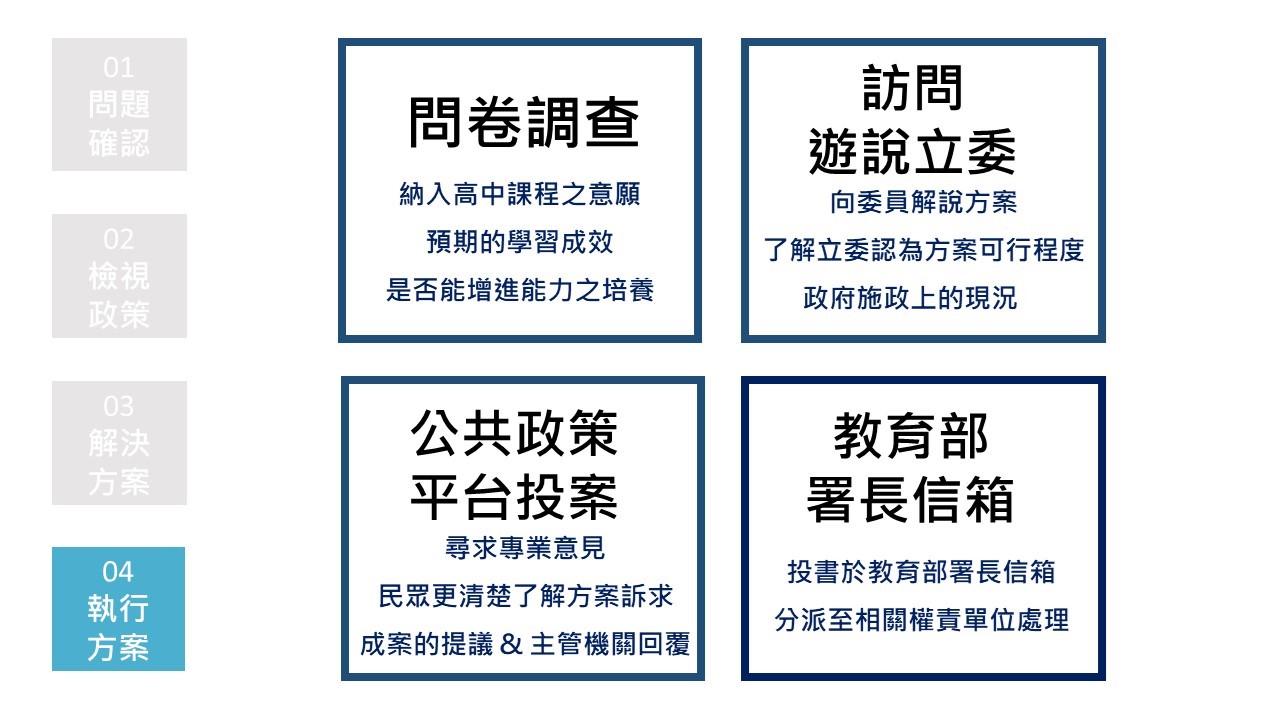 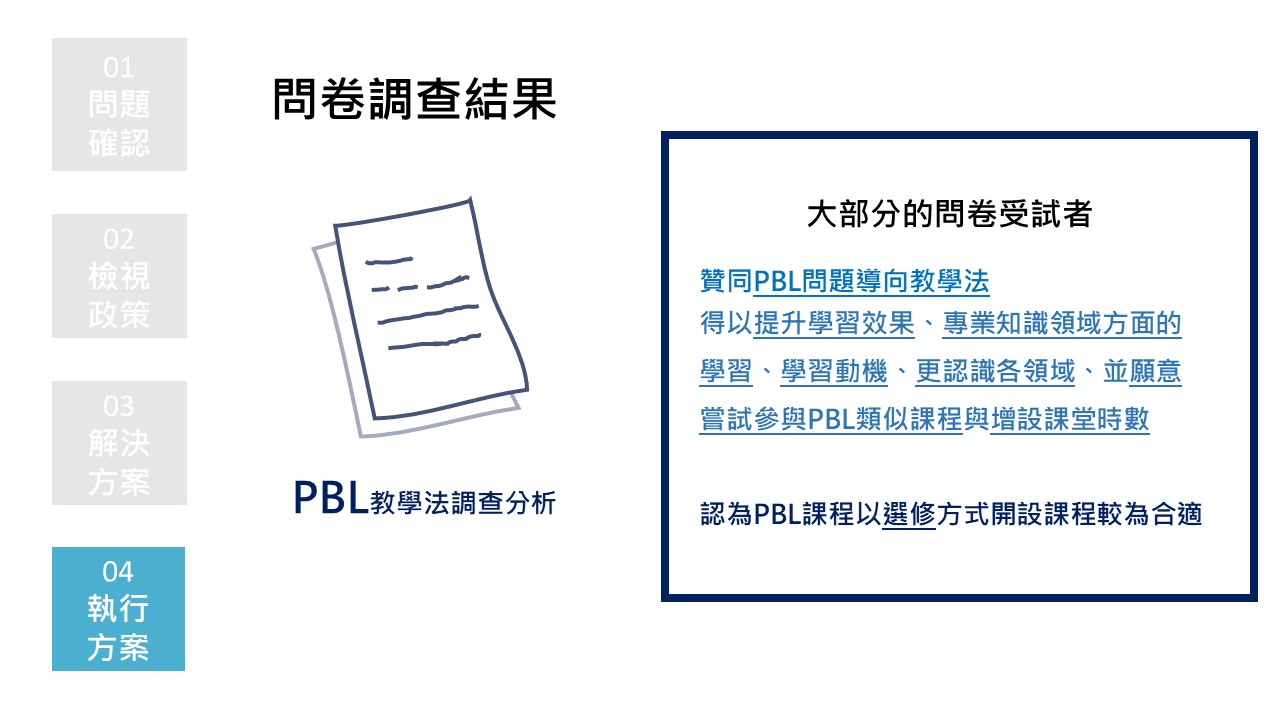 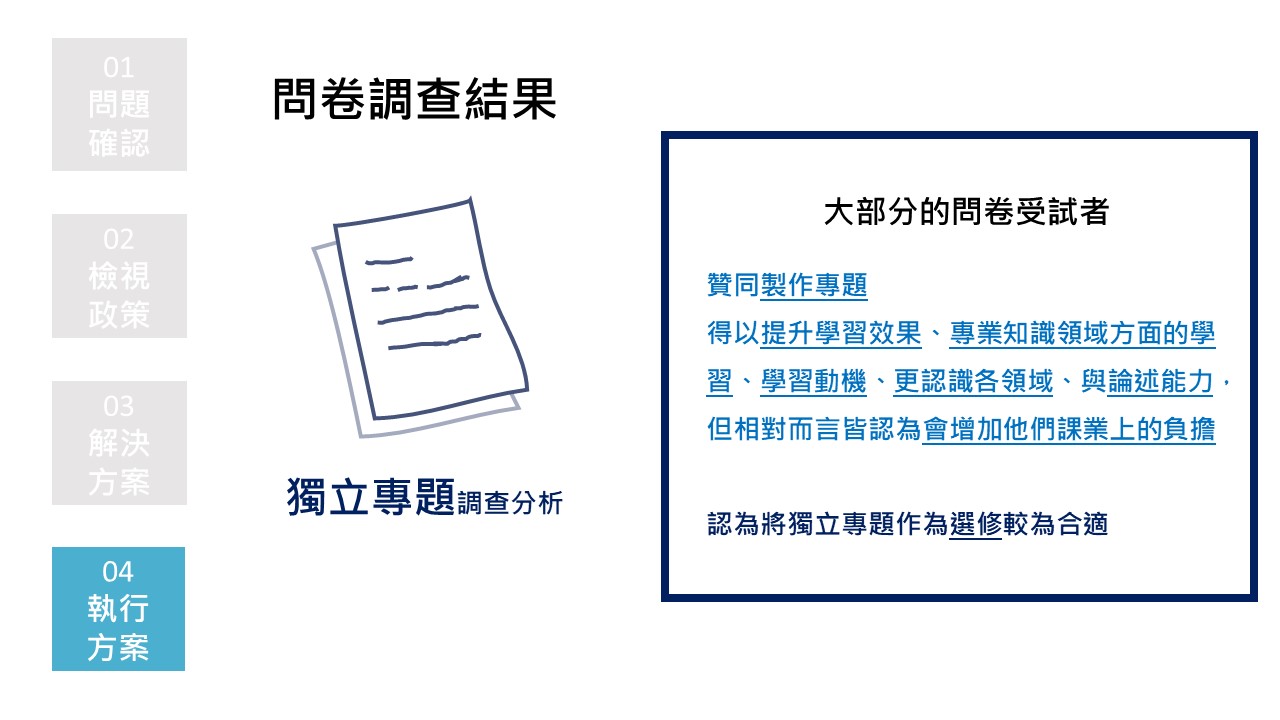 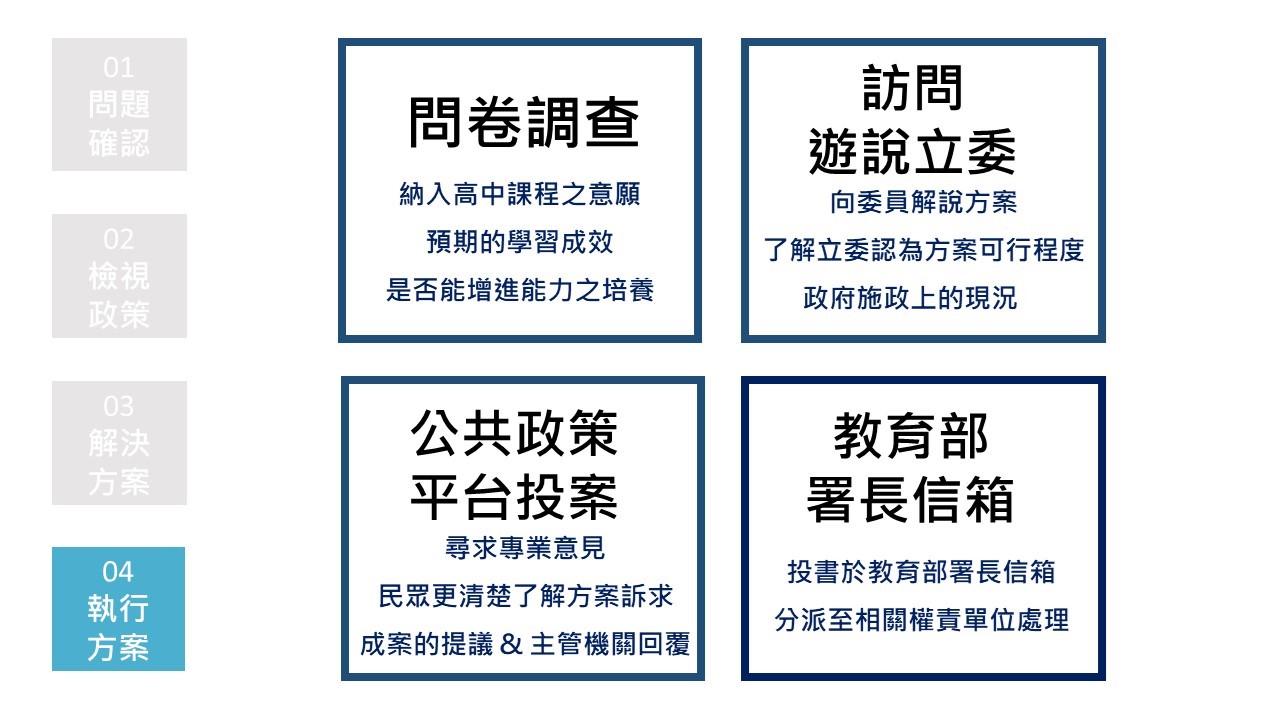 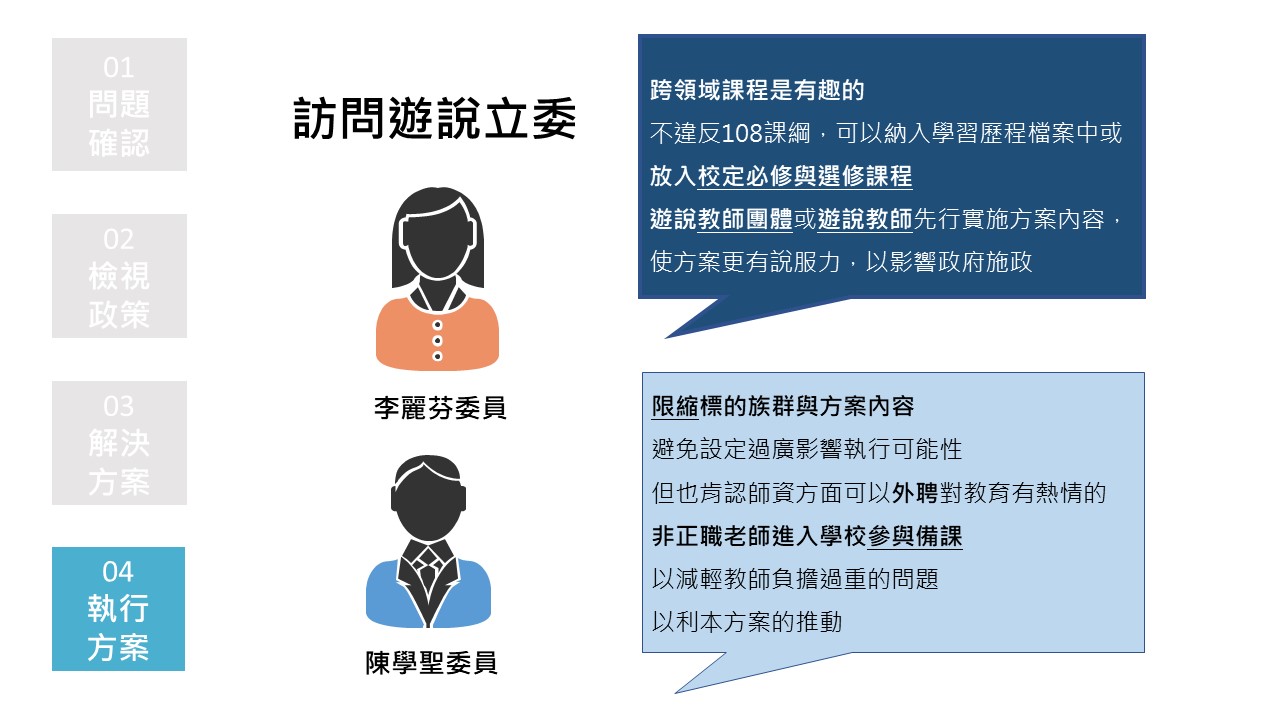 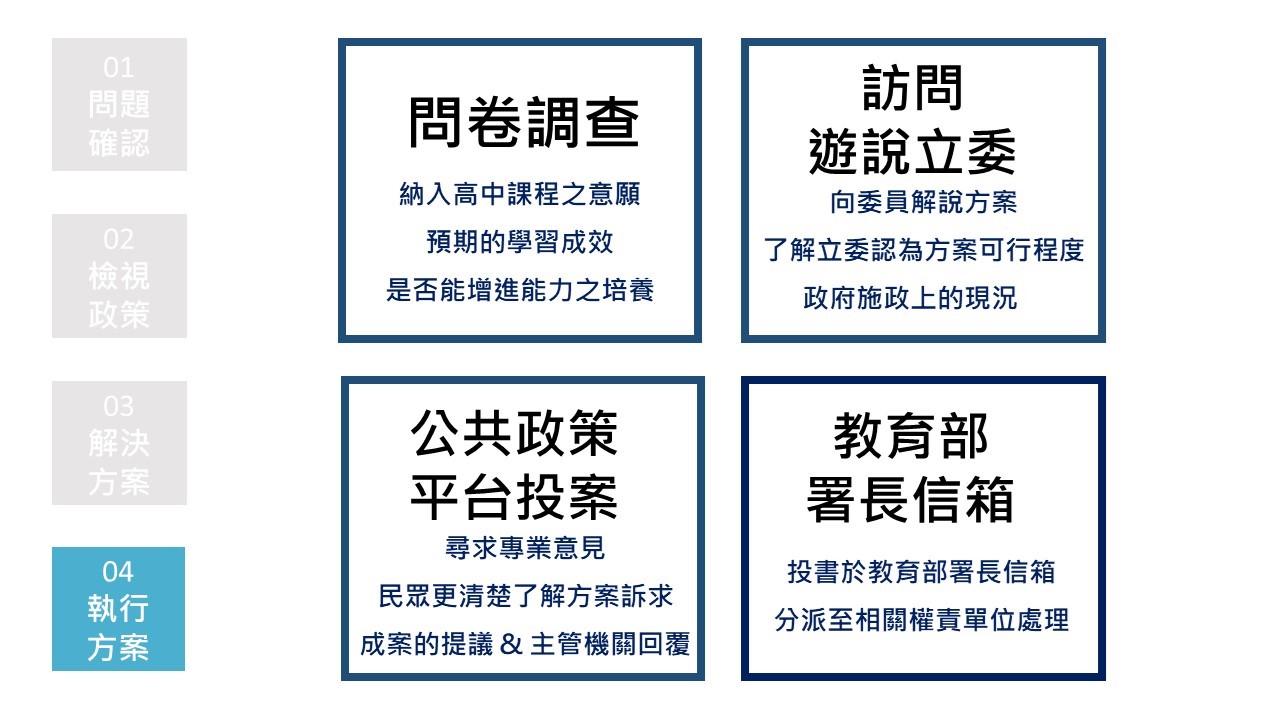 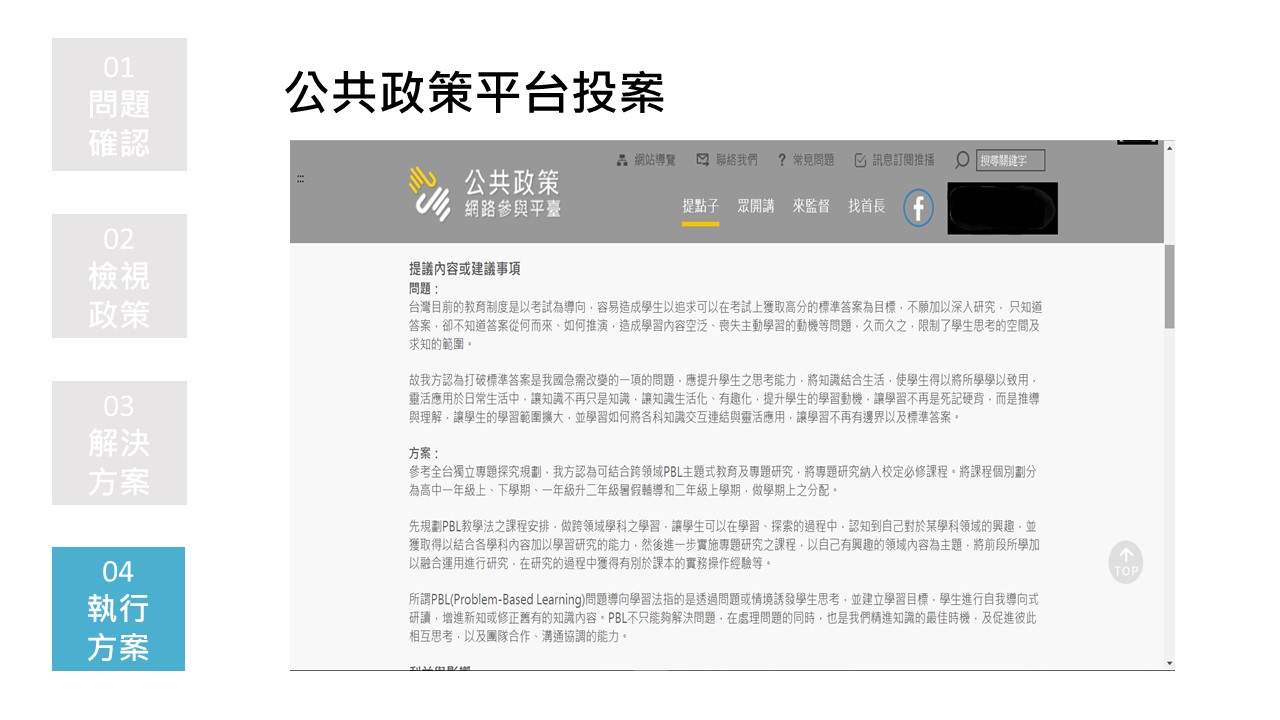 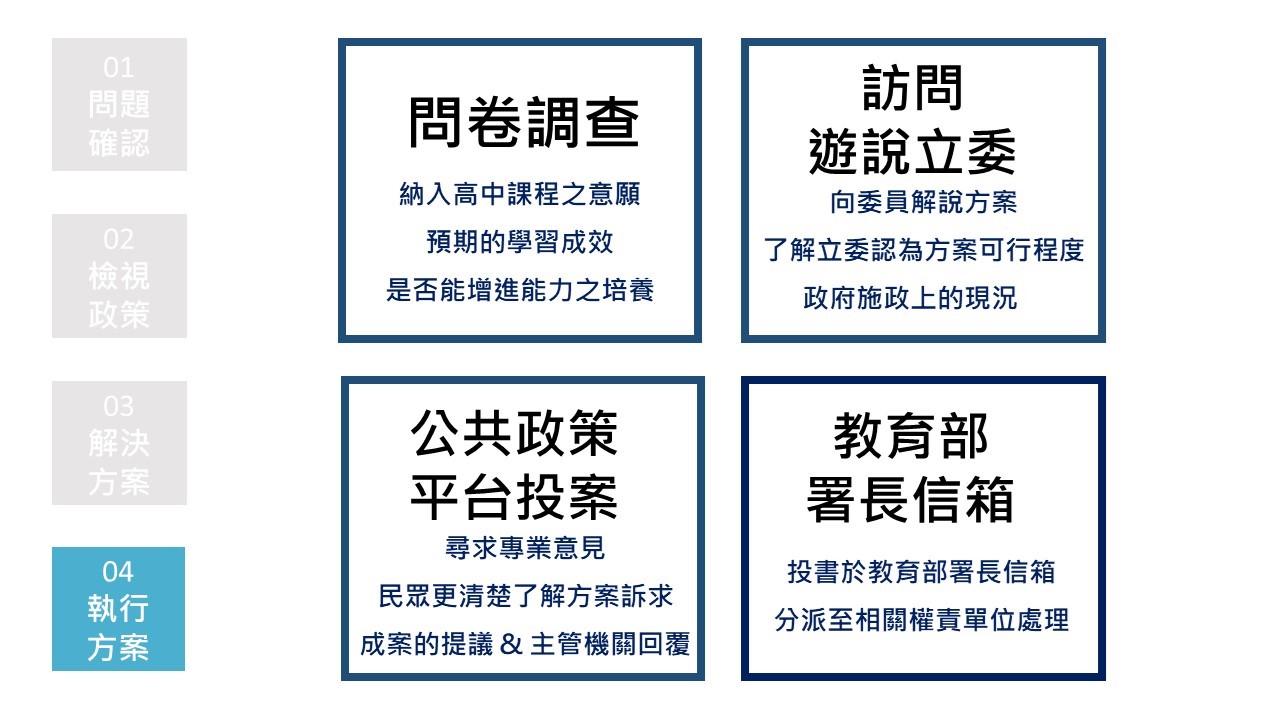 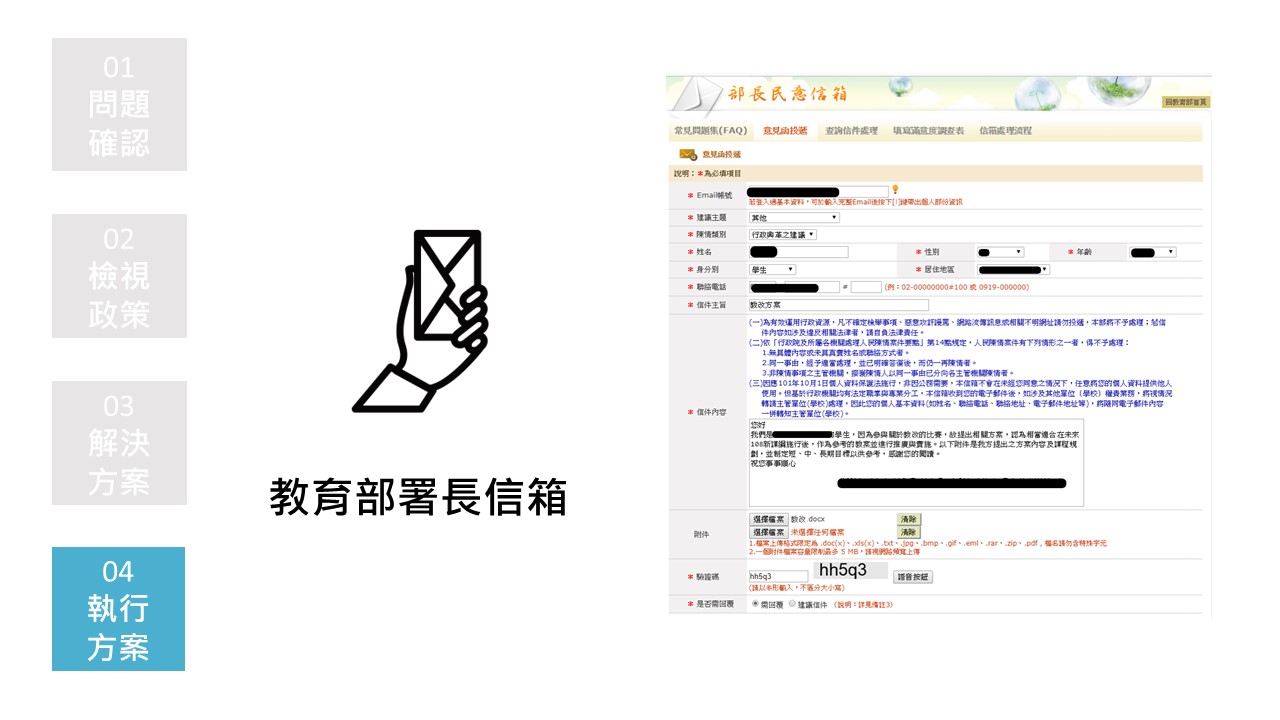 Thank you
感謝您的聆聽